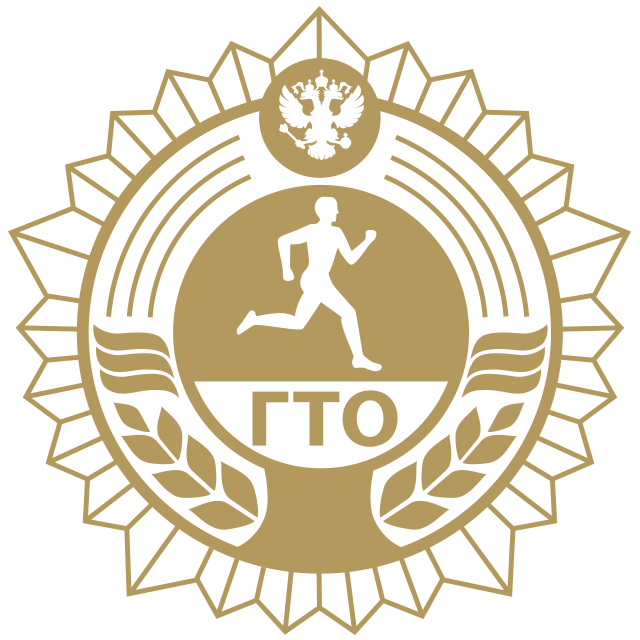 Уральский государственный педагогический университет
«Организация приёма нормативов Всероссийского физкультурно-спортивного комплекса «Готов к труду и обороне»
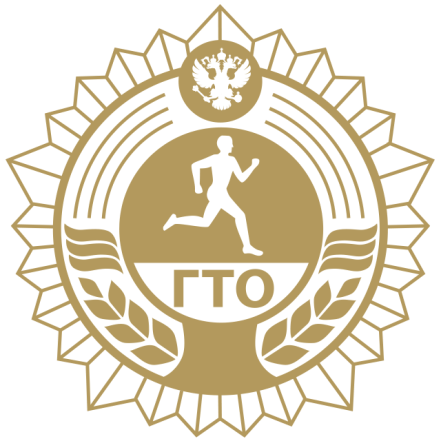 Стрельба из пневматической винтовки или электронного оружия
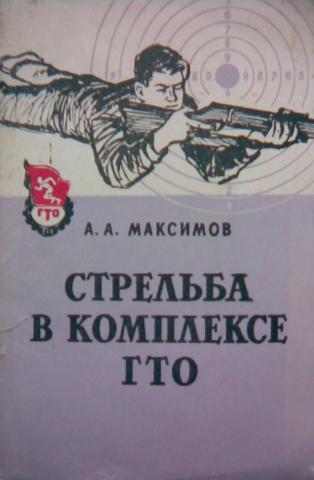 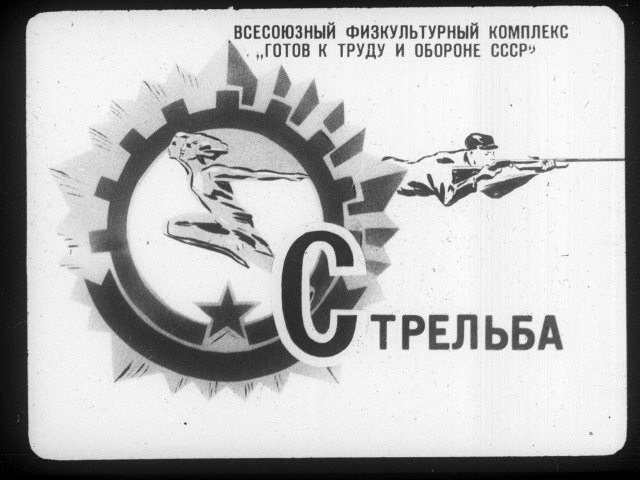 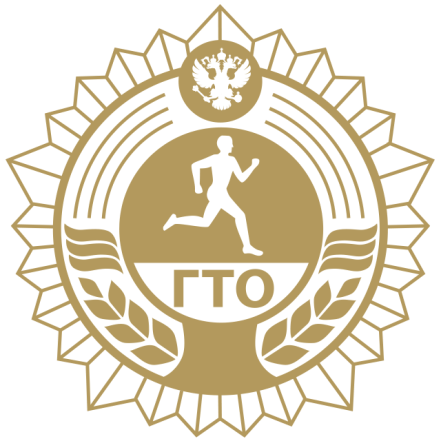 Стрельба в системе современного комплекса ГТО является нормативом по выбору для участников с III по IX ступени включительно. Норматив представлен в виде стрелкового упражнения, выполняемого из пневматических винтовок типа:
МР-512
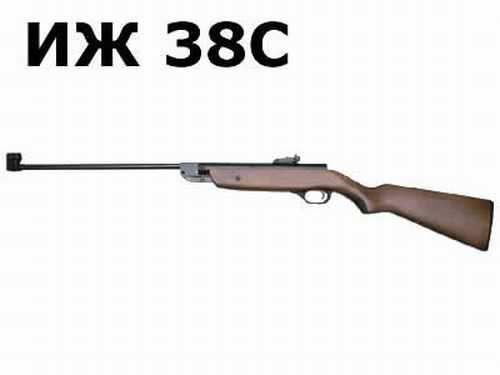 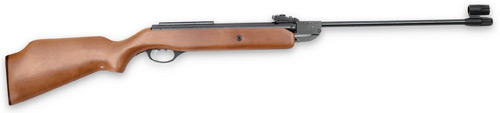 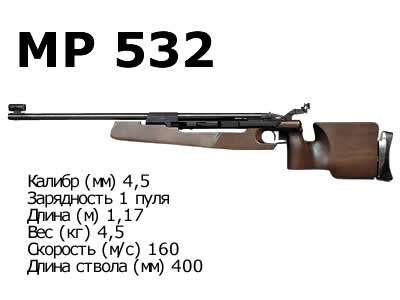 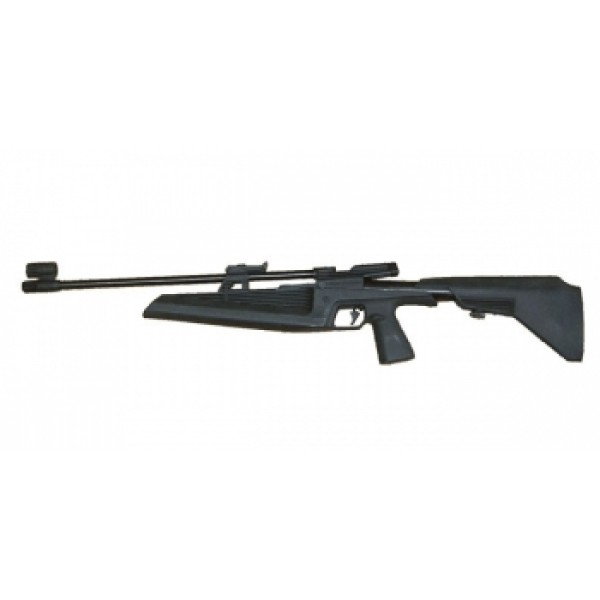 ИЖ-60
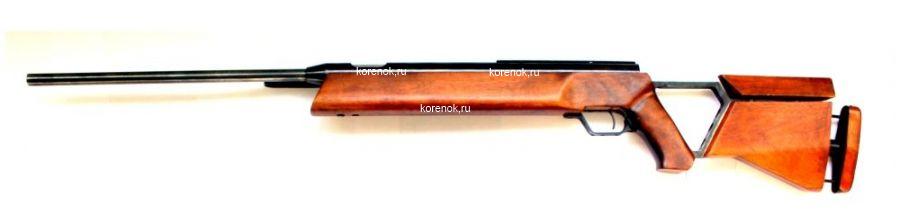 DIANA
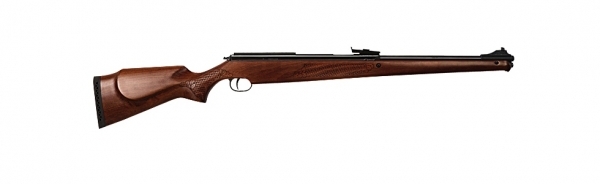 ИЖ-32
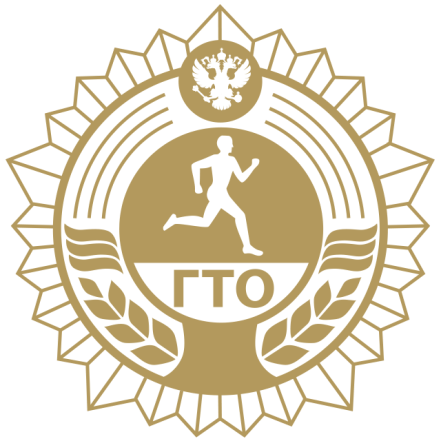 Стрельба ведётся пулями для пневматического оружия:
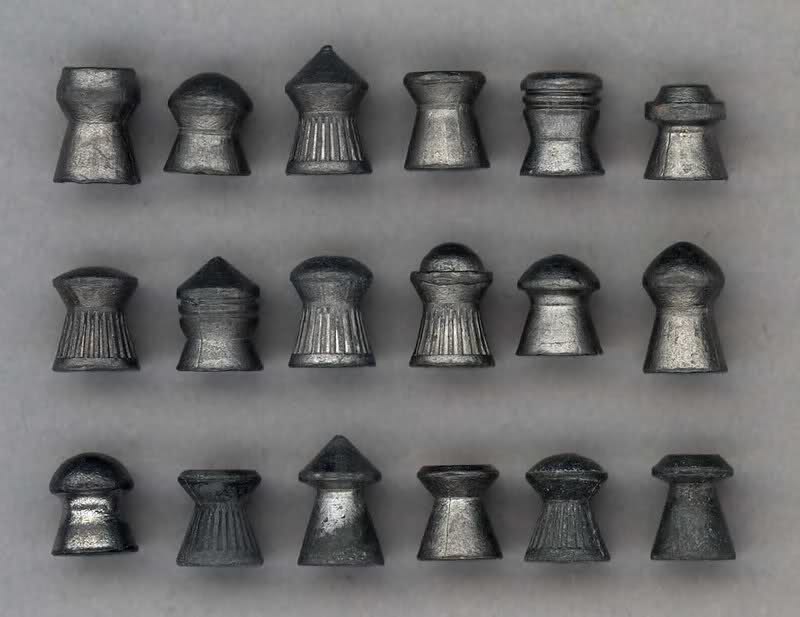 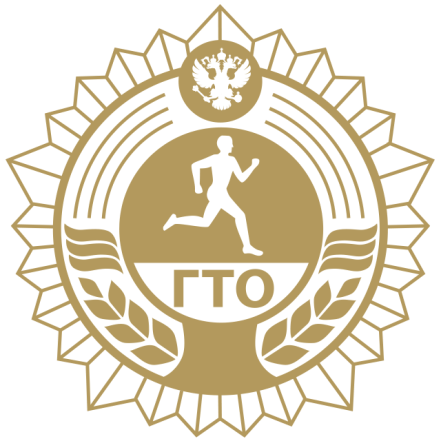 Также предусмотрена возможность выполнения норматива с использованием электронного оружия
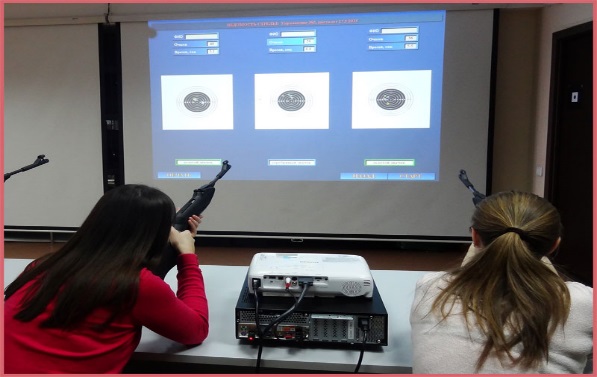 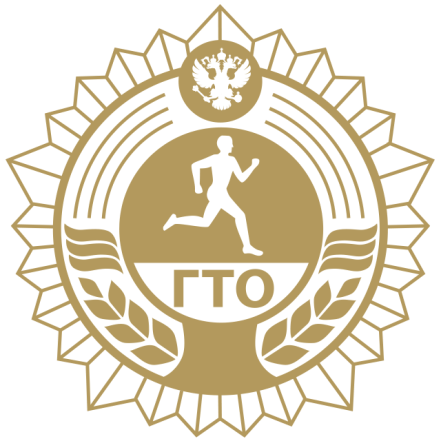 Норматив выполняется из положения стоя (либо сидя) с опорой локтями о стойку (либо стол):
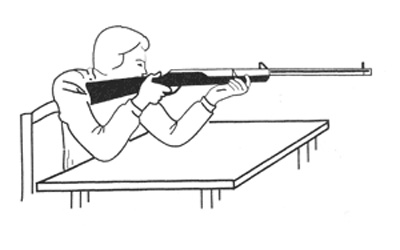 с дистанции 10 метров (за исключение III ступени – 5 метров) 
                  по мишени №8:
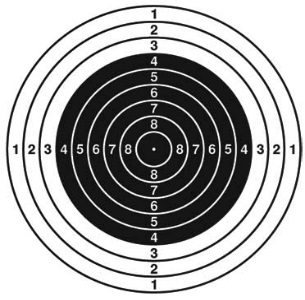 Условиями упражнения предусмотрено две серии выстрелов: 

1. пробная серия – 3 выстрела в верхнюю левую мишень;

2. контрольная серия – 5 выстрелов по 5-ти мишеням

время на стрельбу 10 минут
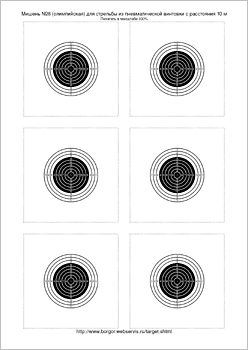 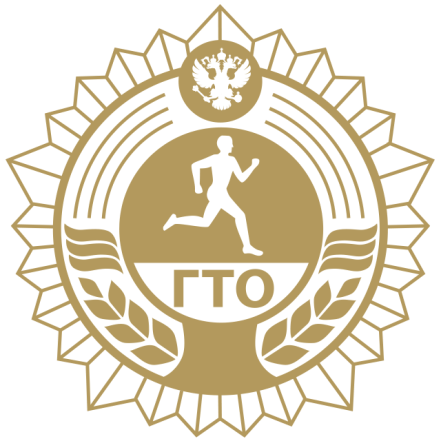 Успешность выполнения норматива определяется показанным результатом, согласно следующим критериям (за исключением III ступени – критерии чуть ниже):К примеру: стрельба из пневматической винтовки бронзовый значок – 15 очков, серебряный – 20 и золотой – 25
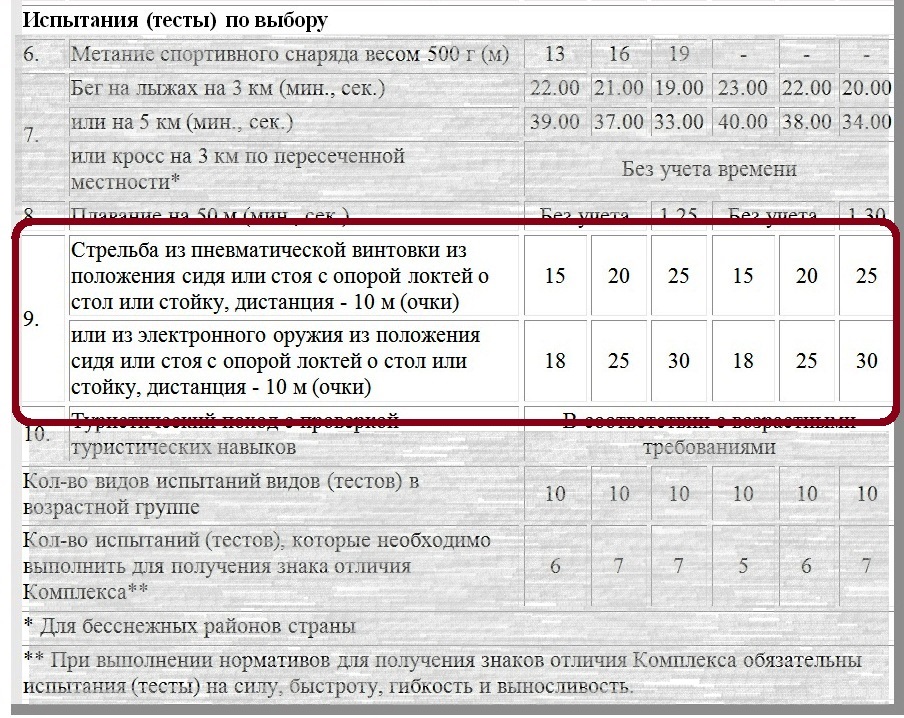 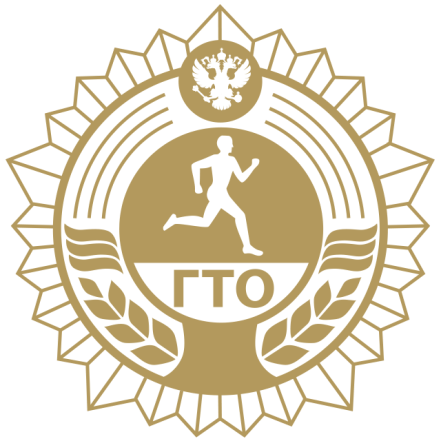 Материально – техническое обеспечение:
Тир 
Пневматические винтовки или электронное оружие
Пули
Мишени
Столы или стойки для стрельбы 
Маркеры
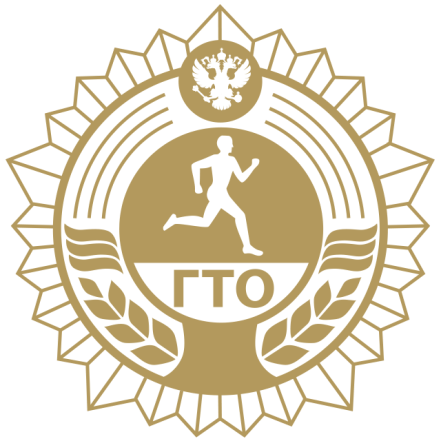 Судейство:
Главный судья
Помощники судьи
Секретарь
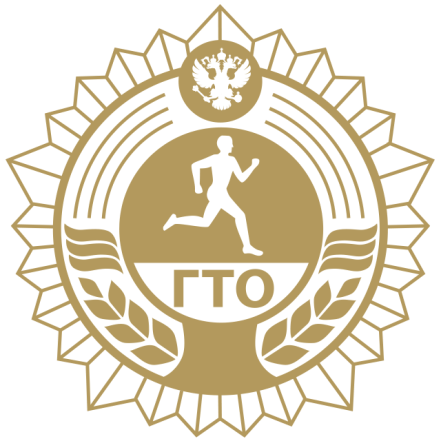 Бег на короткие дистанции
Проводится по прямой на любой ровной местности, а на соревнованиях первого уровня - только на беговых дорожках стадионов 
Каждый участник должен бежать по отдельной дорожке шириной 1,25 м 
Дорожки, по которым бегут участники, определяются жеребьевкой, проводимой секретариатом соревнований 
Ширина стартовой линии (50 мм) входит в размер дистанции, а ширина финишной линии - не входит
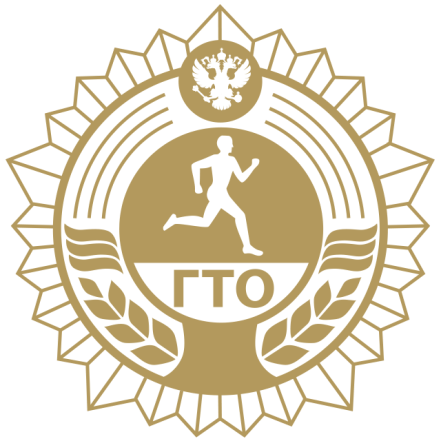 Материально-техническое обеспечение
рулетка 50 м, 
	стартовые колодки (4 пары соревновательные и 1 	разминочная), 
	2 гимнастических скамьи для участников, 
	нагрудные номера, 
	судейский свисток, 
	судейские флажки для отмашки (2 белых и 2 красных), 	радиомегафон,
	стол и стулья для судей,
	«финишки», 
	секундомеры по числу дорожек (плюс 2 запасных), 
	протоколы,
	авторучки, 
	мел или краска  для разметки беговых дорожек, 
	тумбы «Старт, Финиш», 
	финишная лента
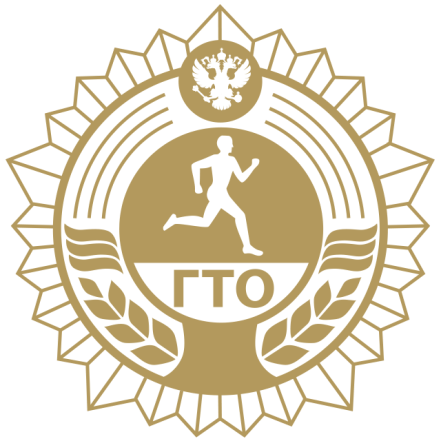 Судейство:
главный судья по виду испытаний
 судьи - хронометристы
 судья - секретарь
 судья - стартер 
 судья при участниках
 помощник судьи при участниках – волонтер
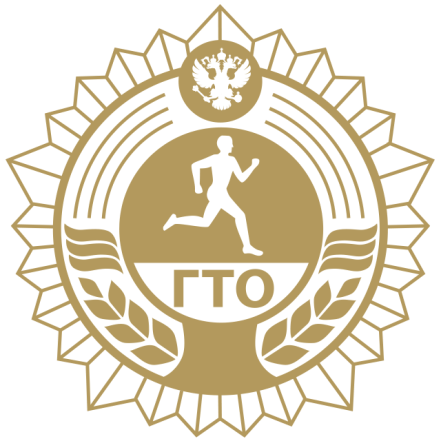 Челночный бег 3х10
Челночный бег проводится на любой ровной площадке с твердым покрытием, обеспечивающим хорошее сцепление с обувью. 
На расстоянии 10 м прочерчиваются две параллельные линии – «Старт» и «Финиш».
Участники стартуют с высокого старта. 
Участники касаются линии рукой, кроме финишной
Секундомер останавливают в момент пересечения линии «Финиш».
Участники стартуют по 2 человека.
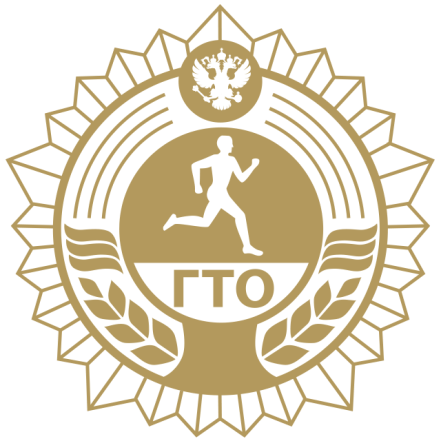 Материально-техническое обеспечение
ровная нескользкая площадка (18х5м), 
	мел, 
	рулетка 10м, 
	судейский свисток, 
	гимнастическая скамья для участников,
	нагрудные номера, 
	стол и стулья для судей,
	протоколы, 
	авторучки,  
	разметочная лента
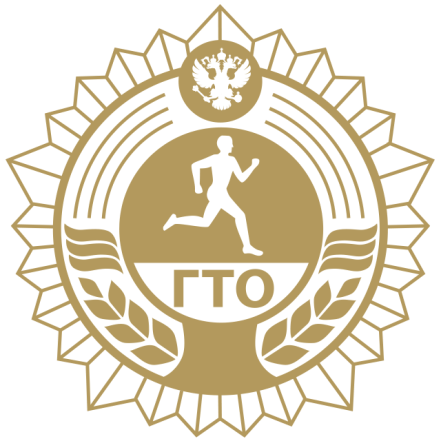 Судейство:
старший спортивный судья по виду испытаний
судья - хронометрист
секретарь
судья при участниках
помощник судьи при участниках - волонтер
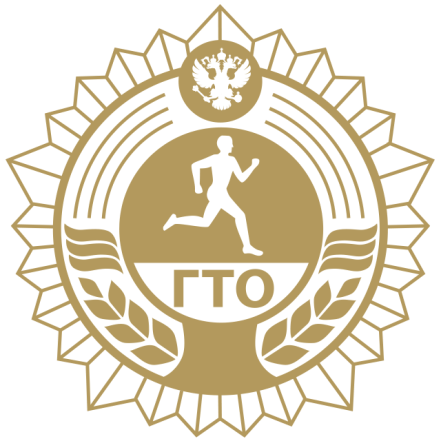 Метание теннисного мяча в цель
Для метания теннисного мяча в цель используется мяч весом 57 г.
Метание теннисного мяча в цель производится с расстояния 6 м в закрепленный на стене гимнастический обруч диаметром 90 см. Нижний край обруча находится на высоте 2 м от пола.
Участнику предоставляется право выполнить пять попыток. Засчитывается количество попаданий в площадь, ограниченную обручем.
Ошибка (попытка не засчитывается):
	- заступ за линию метания.
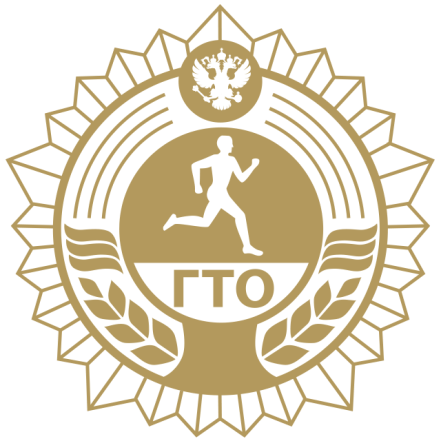 Материально-техническое обеспечение
2 -гимнастических обруча для тестирования и 2 	гимнастических обруча для разминки,
	кронштейны для крепления обручей, 
	гимнастическая скамья для участников, 
	нагрудные номера, 
	стол и стулья для судей, 
	рулетка 10м, 
	протоколы, 
	авторучки,  
	разметочная лента, 
	не менее 20 мячей
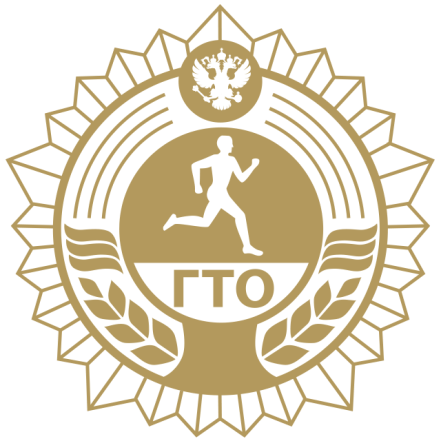 Судейство:
старший спортивный судья по виду испытаний
секретарь
судья при участниках
помощник судьи при участниках - волонтер
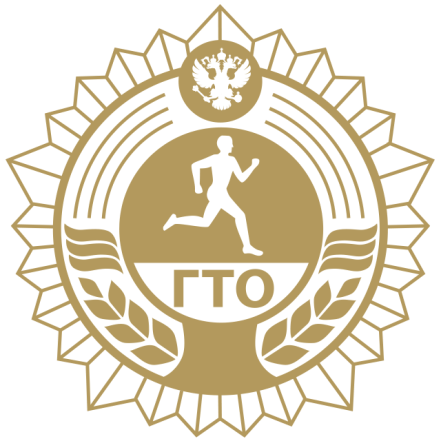 Метание мяча и спортивного снаряда
Для испытания (теста) используются мяч весом 150 г и спортивные снаряды весом 500 г и 700 г.
Метание мяча и спортивного снаряда проводится на стадионе или любой ровной площадке в коридор шириной 15 м. Длина коридора устанавливается в зависимости от подготовленности участников.
Метание выполняется с места или прямого разбега способом «из-за спины через плечо».
Участник выполняет три попытки. В зачет идет лучший результат. Измерение производится от линии метания до места приземления мяча, спортивного снаряда
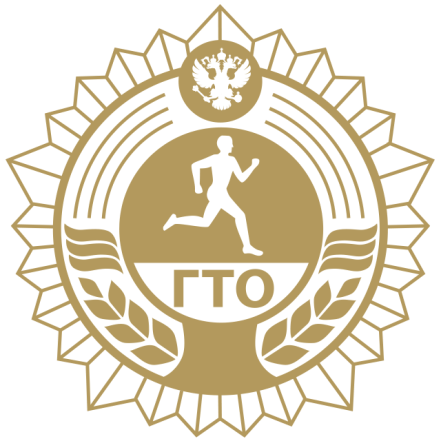 Ошибки (попытка не засчитывается):
 заступ за линию метания;
 снаряд не попал в «коридор»;
 попытка выполнена без команды спортивного     судьи.

	Масса мяча и снарядов:
	Масса мяча 155 - 160 г, диаметр 58 - 62 мм. 
	Масса гранаты:
для девушек 14-15лет и женщин 55 лет и старше: 255+275 г
для рекорда - минимум 250 г,для юношей 14-15лет и мужчин 60 лет и старше: 505+550 г
для рекорда - минимум 500 гдля девушек 16-17 лет и женщин: 505+550 г    для рекорда - минимум 500 г,
для юношей 16-17 лет и мужчин: 705+750 г    для рекорда - минимум 700 г.
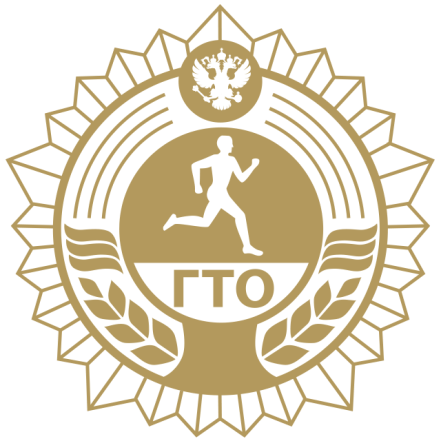 Материально-техническое обеспечение
2 рулетки 50 м
	2 гимнастических скамьи для участников 
	наличие не менее 12 мячей
	9 спортивных снарядов  по 500 г и по 700 г
	нагрудные номера
	2 стола и стулья для судей
	протоколы, авторучки 
	«домики» для показа метража от 20 до 50м на каждом из 
               2-х «коридоров»
	разметочная лента
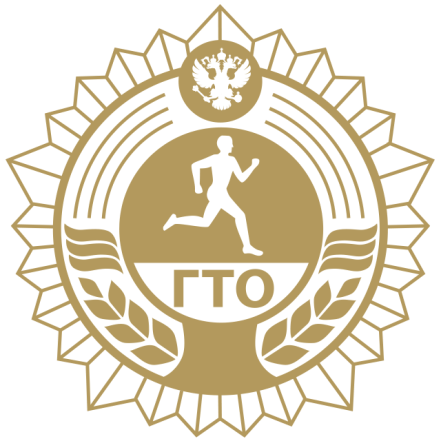 Судейство:
старший спортивный судья по виду испытаний
2  судьи - измерителя
секретарь
судья при участниках
помощник судьи при участниках – волонтер
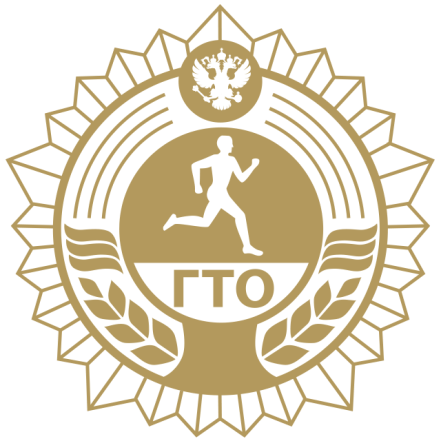 Бег на длинные дистанции
Бег на выносливость проводится по беговой дорожке или любой ровной местности
	Максимальное количество участников забега — 20 человек

	Старт подается флажком либо выстрелом из пистолета
	 Запрещается:
Делать фальстарт
Переходить с бега на шаг
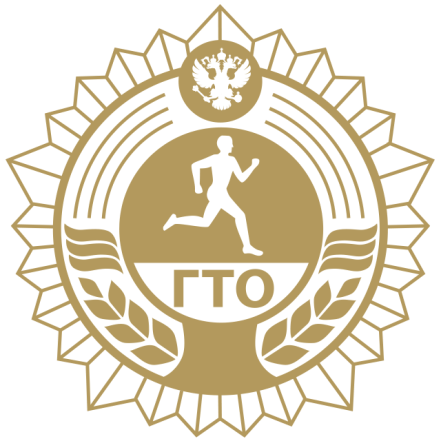 Судейство:
главный судья 
	не менее 2 хронометристов  
	помощники судьи
	секретарь
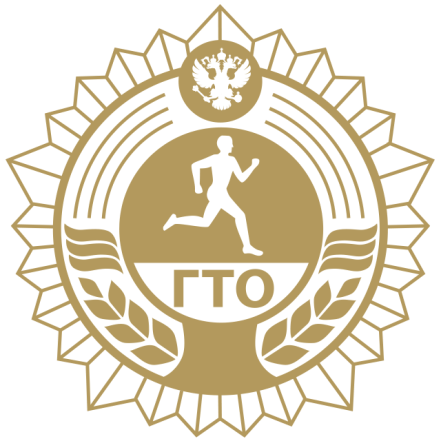 Прыжок в длину с места толчком двумя ногами
Участник принимает исходное положение (далее - ИП): ноги на ширине плеч, ступни параллельно, носки ног перед линией отталкивания  либо  измерения.
Одновременным толчком двух ног выполняется прыжок вперед. Мах руками разрешен. 
Разрешается 3 попытки, участнику не обязательно выполнять 3 попытки, можно сделать одну
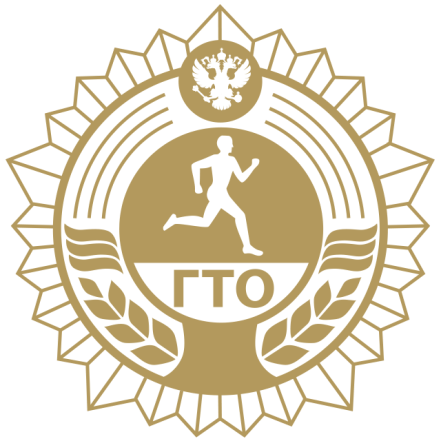 Ошибки:
заступ за линию измерения или касание ее; 
выполнение отталкивания с предварительного подскока; 
отталкивание ногами разновременно.
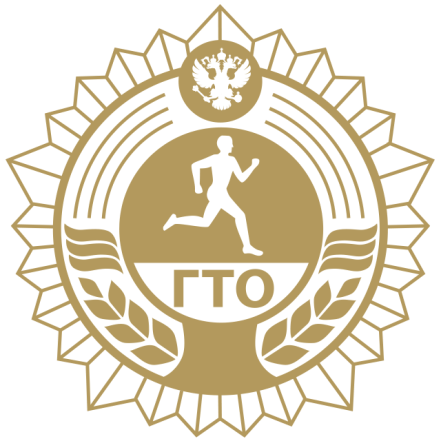 Материально-техническое обеспечение
Как правило это 2 сектора (можно 1, в зависимости от количества участников)
Размер одного сектора 2,50* 2,80
Покрытие должно быть не скользкое, обеспечивающее хорошее сцепление с обувью, в основном это резиновое покрытие 
Линия отталкивания (нарисованная белым цветом) 
Линия измерения  (метр, рулетка)
На секторе должен присутствовать стол и стул для секретаря 
Сектор ограждается барьерами либо  лентой для ограждения
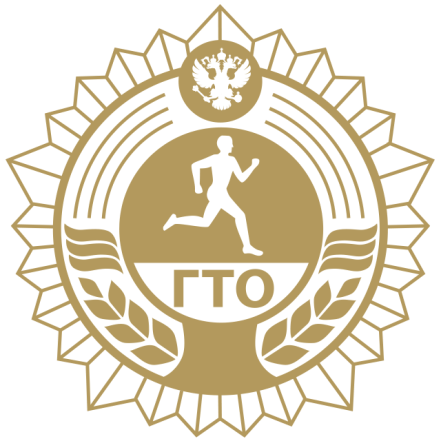 Судейство:
главный судья этапа, 
помощники судьи,
секретарь.
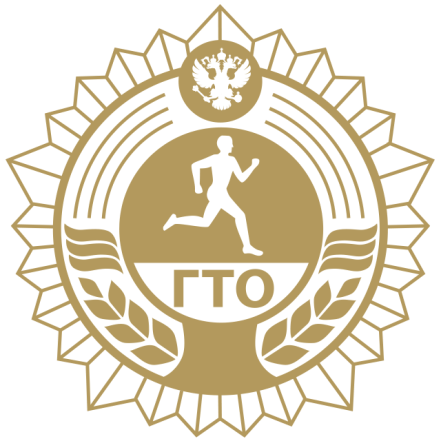 Прыжки в длину с разбега
На прыжок дается 3 попытки, в зачет идет лучший результат
И.п. Толчковая нога стоит впереди другой на контрольной отметке.
По сигналу  начинаем быстро бежать, развивая максимальную скорость на последних 2-3 шагах перед отталкиванием.
Отталкиваясь от земли  стараться прыгнуть как можно выше, это позволит больше находиться в воздухе, и пролететь большее расстояние 
Приземляясь плавно перенести руки и вес тела перенести вперед
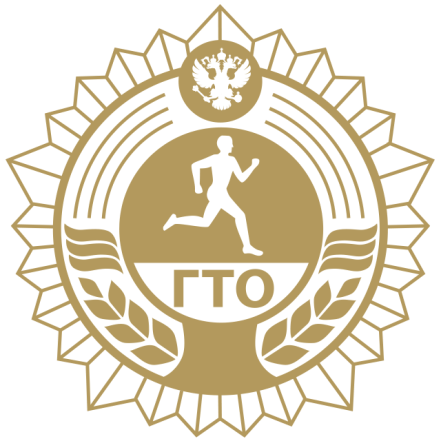 Участники выполняют каждую попытку поочередно (3 попытки). 
Измерение результата производится рулеткой, нулевая отметка которой устанавливается в ближайшей точке отталкивания, оставленной в яме с песком любой частью тела прыгуна.
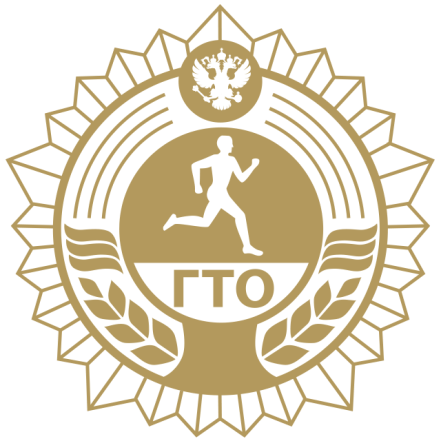 Ошибки:
пробежал через брусок или сбоку от него
наступил на линию измерения 
во время прыжка коснулся земли до ямы 
оттолкнулся двумя ногами 
применил в прыжке сальто
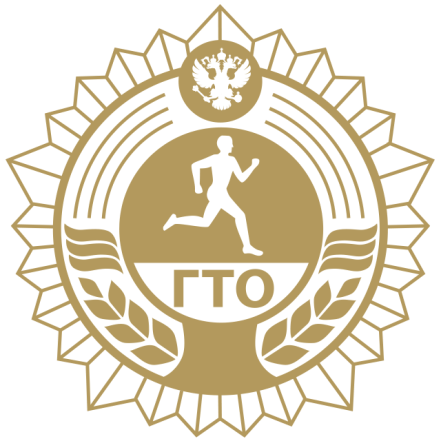 Материально-техническое обеспечение
Яма для прыжков (ширина не менее 2,75 м, длина - не менее 10 и глубина - 0,5 м) 
Покрытие должно быть не скользкое, обеспечивающее хорошее сцепление с обувью, в основном это резиновое покрытие 
Линия отталкивания (брусок) 
И линия измерения  (метр, рулетка)
На секторе должен быть стол и стул для секретаря 
Сектор ограждается барьерами либо  лентой для ограждения
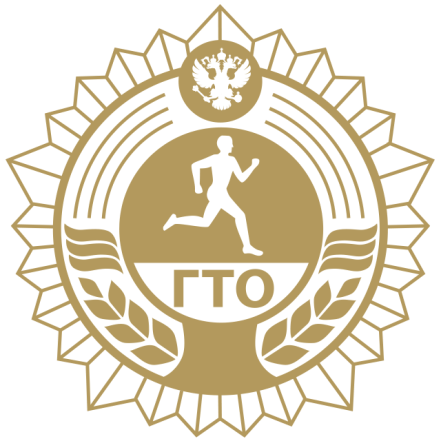 Судейство:
главный судья этапа, 
помощники судьи (как минимум 3 человека),
секретарь.
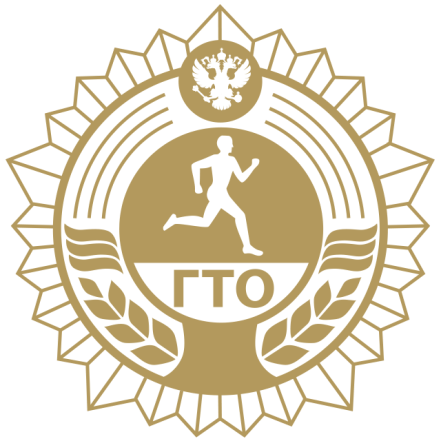 Наклон вперед из положения стоя с прямыми ногами
И.П. - стойка ноги врозь. Техника исполнения: стопы параллельно на расстоянии 10-15 см. пальцы стоп на одном уровне, колени прямые, руки прямые, кисти вместе, пальцы сомкнуты. 
	Норматив целесообразно выполнять без обуви. Наклон выполняется медленно во время выдоха. выполняется 2 предварительных наклона, на третий производится фиксация в максимальной точке наклона на 2 секунды. 
	Во время наклонов кисти рук скользят по линейке вниз. Во время фиксации судья выполняет замер результата.
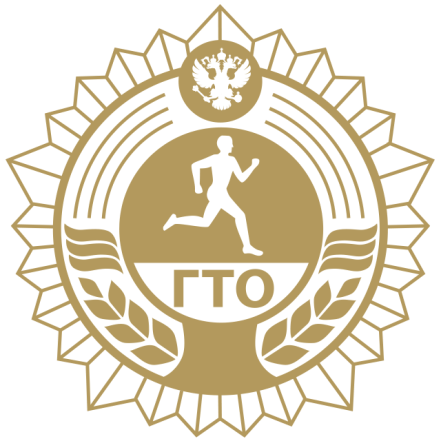 Ошибки:
сгибание коленей;
стопы стоят не на одном уровне, не параллельно;
кисти рук на разном расстоянии по отношению к измерительной линейки;
происходит захват руками за линейку (вертикальную часть тумбы), для фиксации результата;
во время выполнения 3-го наклона нет фиксации 2 секунды;
во время выполнения третьего наклона происходит падение вперед;
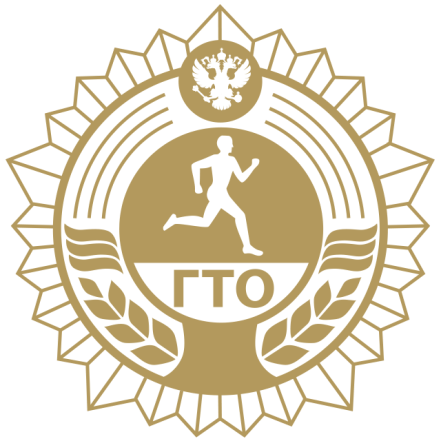 Наклон на полу
И.П. - стойка ноги врозь. Техника исполнения: стопы параллельно на расстоянии 10-15 см.пальцы стоп на одной линии (уровне), колени прямые, руки прямые, кисти вместе, пальцы сомкнуты. 
Норматив целесообразно выполнять без обуви. Наклон выполняется медленно во время выдоха. Выполняется 2 предварительных наклона, на третий производится фиксация в максимальной точке наклона на 2 секунды. 
Необходимо выполнить касание пальцами пола или ладонью. Во время касания пола ладонью, запястье касается пальцев ног и ладонь полностью соприкасается с полом, локти прямые, голова опущена вниз. Во время фиксации судья фиксирует результат
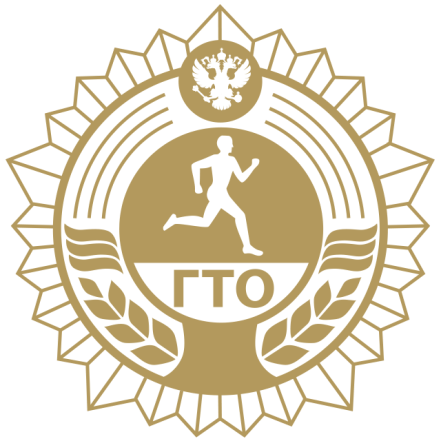 Ошибки:
сгибание коленей;
стопы стоят не на одном уровне, не параллельно;
кисти рук на разном расстоянии по отношению к полу;
во время выполнения 3-го наклона нет фиксации 2 секунды;
во время выполнения третьего наклона происходит падение вперед;
ладони не полностью касаются пола (до запястья).
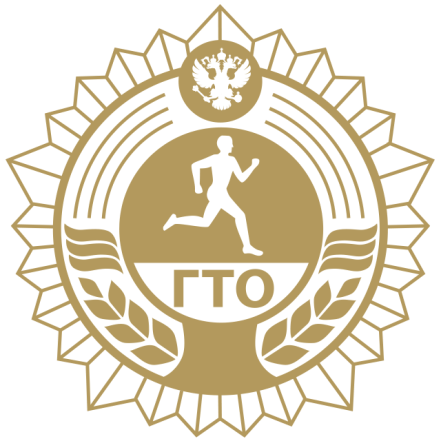 Материально – техническое обеспечение
Тумба или гимнастическая скамья
Измеритель
Гимнастический мат или скамья для разминки
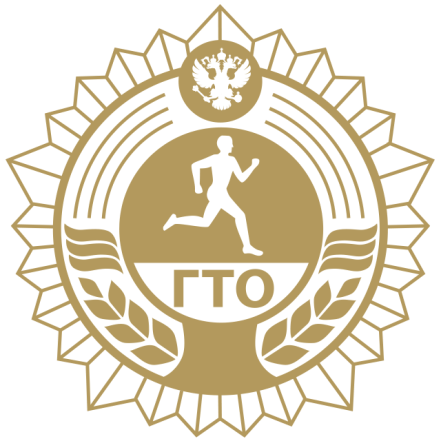 Судейство:
Главный судья
Помощник судьи
Секретарь
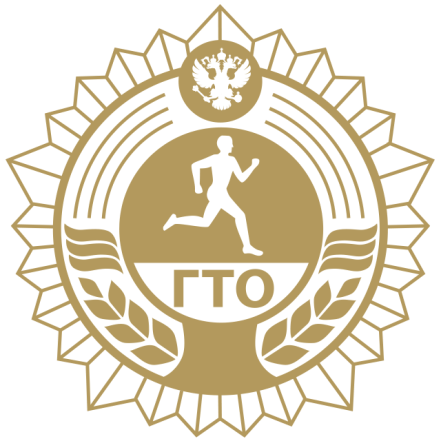 Бег на лыжах
Организация приёма норматива «Бег на лыжах».
 Непосредственно перед стартом составляется список участников на дистанции (1,2,3,4,5 км).
Жеребьёвка:
Ручная, с использованием карточек участника
Компьютерная 
Выводится стартовый протокол участников, в котором указан стартовый номер и время старта.
 Выдача номеров:
Выдача номеров происходит по стартовому протоколу.
Процедура старта
Процедура финиша
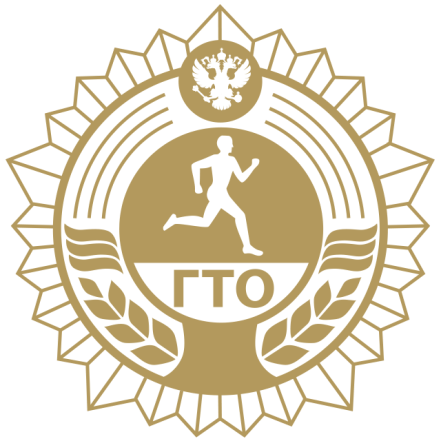 Судейство:
Главный судья
Главный секретарь
Судья на выдаче и сборе номеров
Стартёр
Секретарь стартёра
Главный хронометрист
Хронометрист
Секретарь хронометриста
Судья фиксатор
Контролёры на трассе
Расположение судей
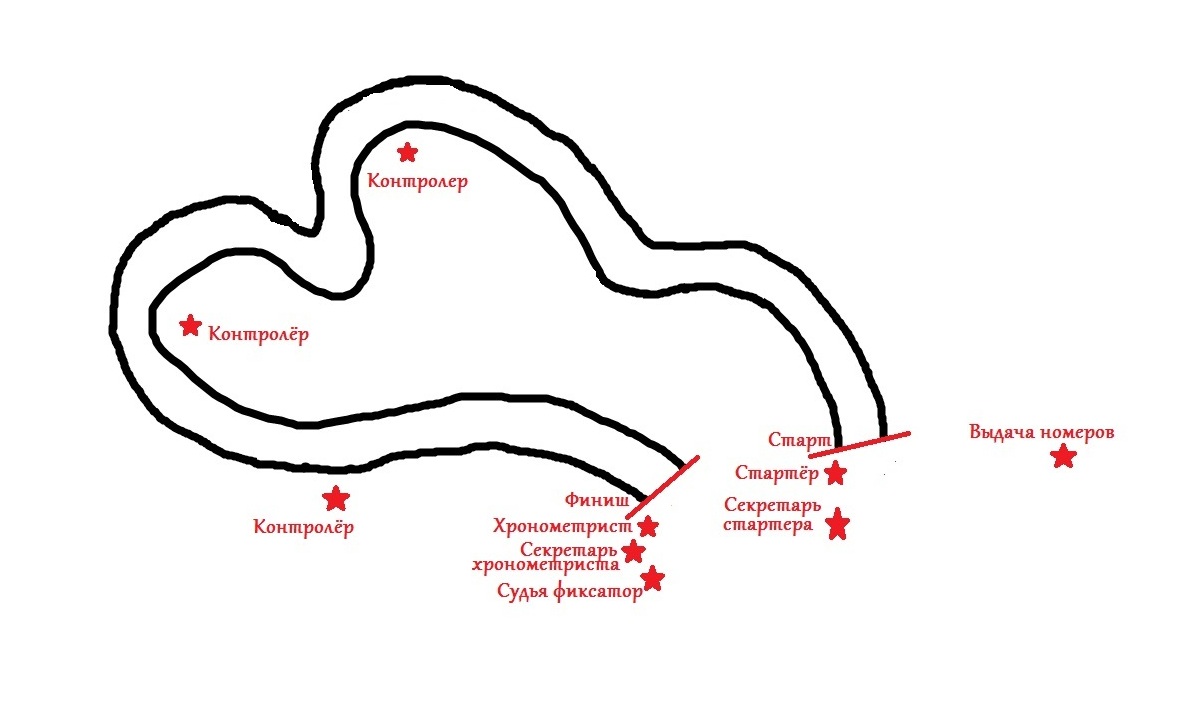 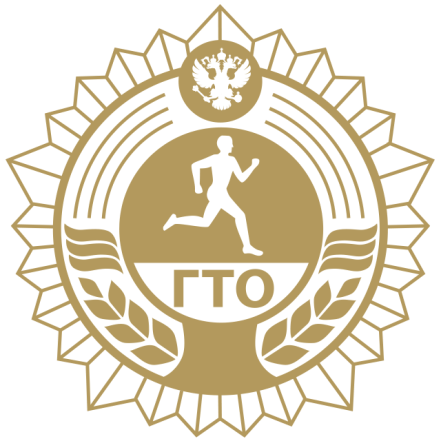 Стиль передвижения.

В нормативных документах не прописан стиль передвижения, участник выбирает стиль самостоятельно. Поэтому трасса должна быть готова как для классического стиля передвижения на лыжах, так и для свободного.

Виды старта.
Массовый старт, используется для ступеней, в которых норматив указан «Без учёта времени».
При раздельном старте, обычно используется интервал 30с., но возможно и 15с. в зависимости от количества участников.
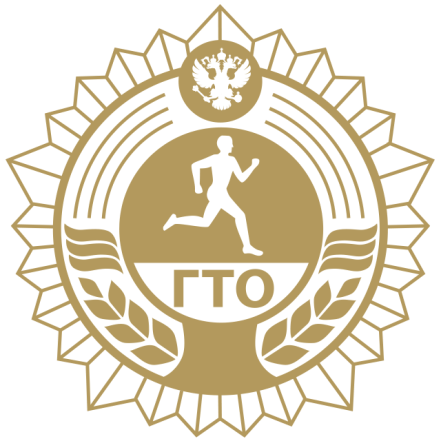 Трасса
Трасса должна соответствовать километражу, быть широкой. Иметь лыжни для классического и свободного стиля передвижения.
Лыжня, расстояние между левой и правой лыжнями должно равняться 17-30см. Глубина от 2-5см. Если используется 2 и более лыжни, расстояние между ними 1-1,2м.
Финишная линия – отмечена цветной линией, ярко выражена.
Маркировка трассы – трасса должна быть понятной, что бы у участника не возникало сомнений о направлении. Разметка выполняется указателями, флажками, сигнальной лентой.
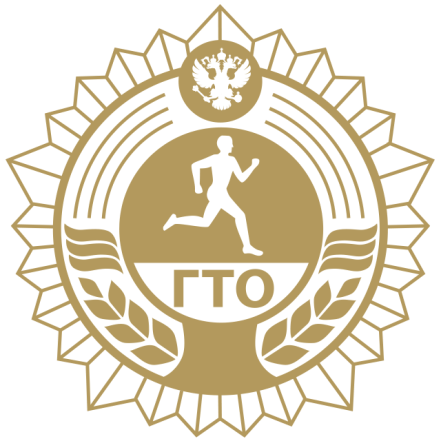 Плавание
Тестирование умения плавать проводится, как правило, после предварительного обучения и тренировок. 

Во время сдачи норм ГТО участники имеют право плыть любым способом. Разрешено стартовать с тумбочки, бортика или из воды. Пловец должен коснуться стенки бассейна какой-либо частью своего тела при завершении каждого отрезка дистанции и на финише.  

В зависимости от возрастных категорий комплекса, участники сдают нормы по плаванию как на скорость, так и без учета времени.
Результат каждого участника фиксируется и заносится в протокол.
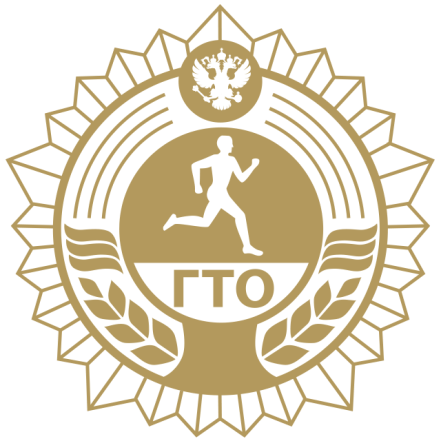 Ошибки
При прохождении дистанции участники не имеют права:
становиться на дно;
 идти по дну;
использовать для продвижения или сохранения плавучести разделители дорожек или подручные средства;
случайное касание предметов или дна является нарушением правил.
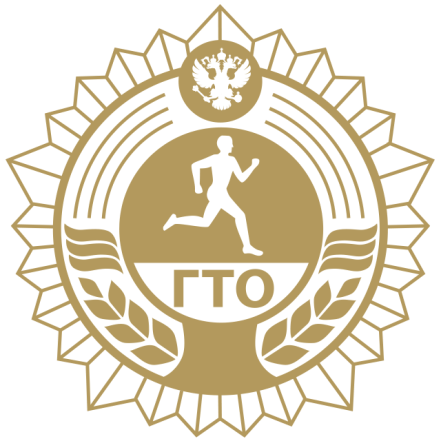 Материально-техническое обеспечение
Бассейн или открытый оборудованный для плавания водоем; 
рулетка (10-50м.);
 секундомеры с памятью по числу дорожек и 2 запасных;
«финишки»;
протоколы;
авторучки;
 свисток.
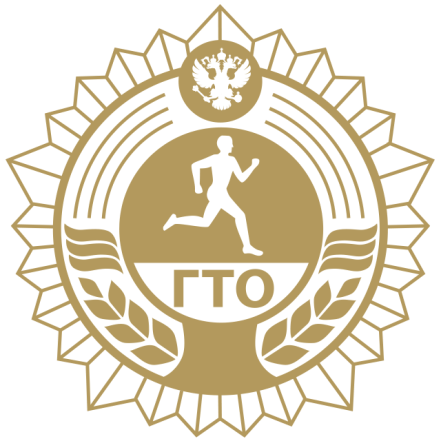 Судейство:
Главный судья. 
Секретарь. 
Судья при участниках. 
Стартер. 
Судья на повороте
Судья на финише. 
Хронометристы
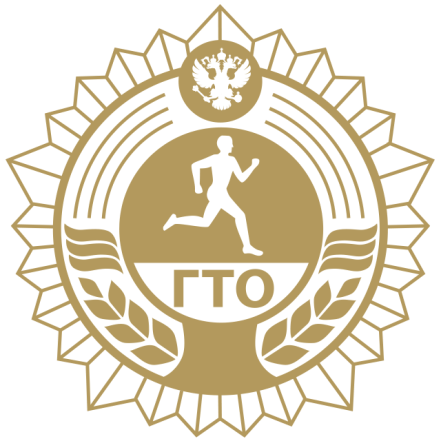 Поднимание и опускание туловища из положения лежа
Поднимание туловища из положения лежа выполняется из ИП: лежа на спине на гимнастическом мате, руки за головой, пальцы сцеплены в «замок», лопатки касаются мата, ноги согнуты в коленях под прямым углом, ступни прижаты партнером к полу.
Участник выполняет максимальное количество подниманий за 1 мин., касаясь локтями бедер (коленей), с последующим возвратом в ИП.
Засчитывается количество правильно выполненных подниманий туловища. 
Для выполнения тестирования создаются пары, один из партнеров выполняет упражнение, другой удерживает его ноги за ступни и голени. Затем участники меняются местами.
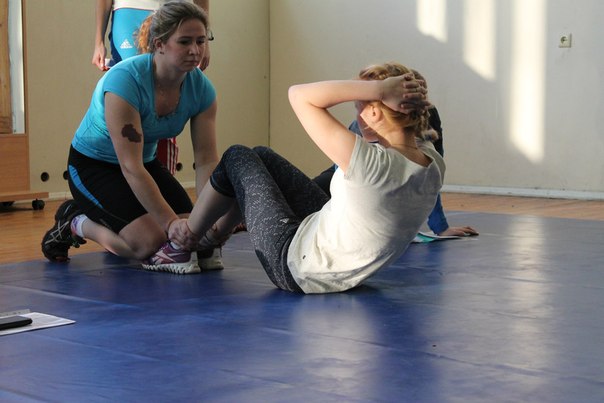 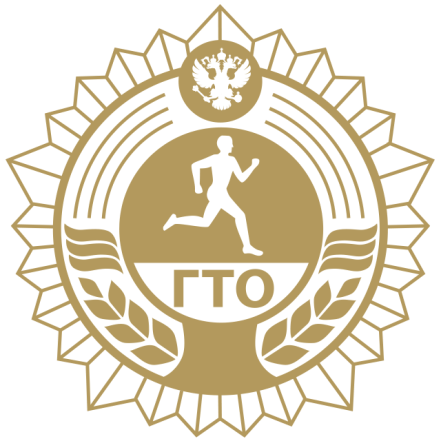 Ошибки:
отсутствие касания локтями бедер (коленей);
отсутствие касания лопатками мата; 
пальцы разомкнуты "из замка";
смещение таза.
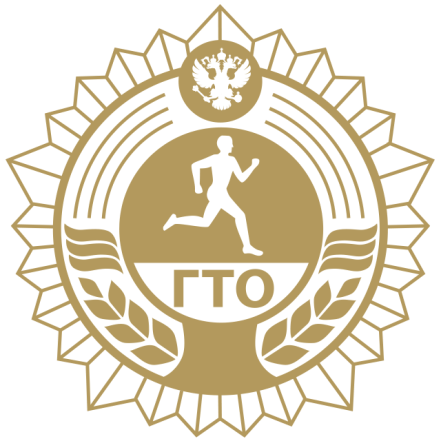 Материально – техническое обеспечение:
Секундомер 
Гимнастический мат (гимнастический коврик)
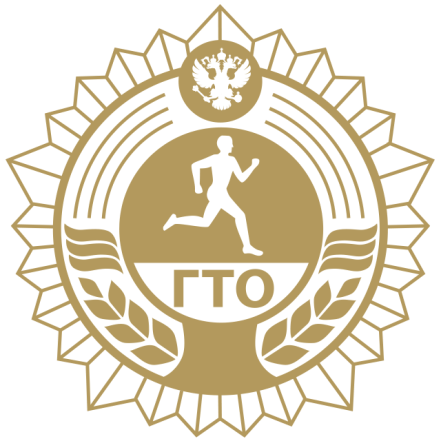 Судейство:
Главный судья
Помощники судьи
Секретарь
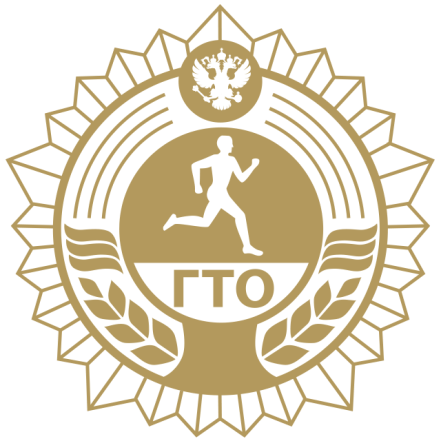 Подтягивание из виса на высокой перекладине
Подтягивание на высокой перекладине выполняется из ИП: вис хватом сверху, кисти рук на ширине плеч, руки, туловище и ноги выпрямлены, ноги не касаются пола, ступни вместе.
Участник подтягивается так, чтобы подбородок пересек верхнюю линию грифа перекладины, затем опускается в вис и продолжает выполнение упражнения. 
Засчитывается количество правильно выполненных подтягиваний, фиксируемых счетом судьи.
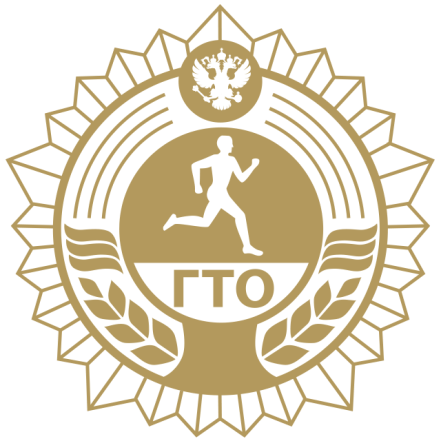 Ошибки:
подтягивание рывками или с махами ног (туловища);
подбородок не поднялся выше грифа перекладины;
отсутствие фиксации на 0,5 сек. ИП;
) разновременное сгибание рук.
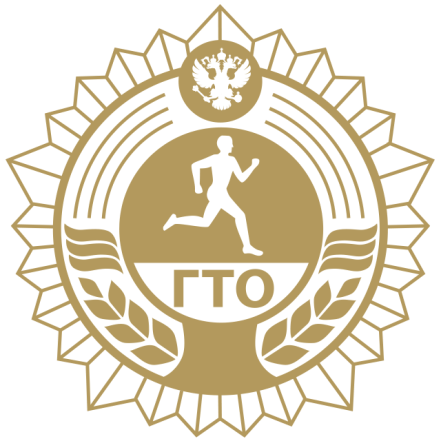 Материально – техническое обеспечение:
2-4 перекладины стационарные или навесные
стулья и гимнастические маты по числу мест тестирования + не менее 2 разминочных оборудованных мест, магнезия
наждачная бумага
гимнастическая скамья для участников
нагрудные номера 
стол
стулья для судей
секундомер 
«листы счета», разметочная лента
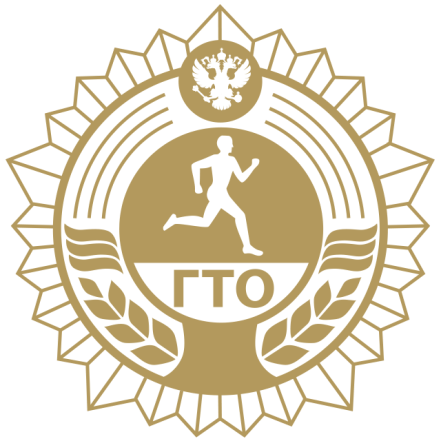 Судейство:
Главный судья
Помощники судьи
Судья при участниках 
секретарь
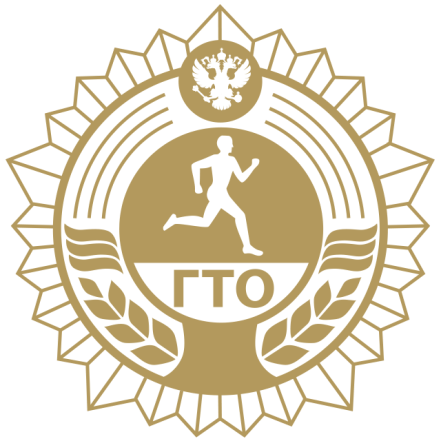 Подтягивание из виса на низкой перекладине:
Подтягивание на низкой перекладине выполняется из ИП: вис лежа лицом вверх хватом сверху, кисти рук на ширине плеч, голова, туловище и ноги составляют прямую линию, пятки могут упираться в опору высотой до 4 см.

Высота грифа перекладины для участников I - III ступеней - 90 см. Высота грифа перекладины для участников IV - IX ступеней - 110 см.
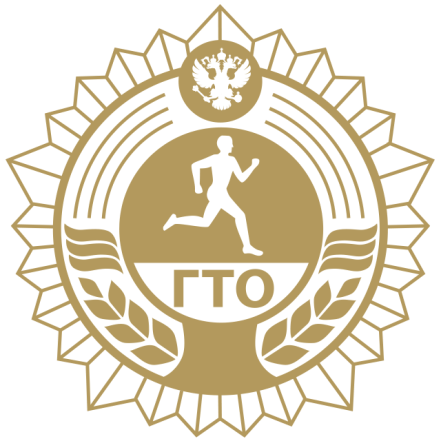 Для того чтобы занять ИП, участник подходит к перекладине, берется за гриф хватом сверху, приседает под гриф и, держа голову прямо, ставит подбородок на гриф перекладины. После чего, не разгибая рук и не отрывая подбородка от перекладины, шагая вперед, выпрямляется так, чтобы голова, туловище и ноги составляли прямую линию. Помощник судьи подставляет опору под ноги участника. После этого участник выпрямляет руки и занимает ИП. Из ИП участник подтягивается до пересечения подбородком грифа перекладины, затем опускается в вис и, зафиксировав на 0,5 сек. ИП, продолжает выполнение упражнения.

Засчитывается количество правильно выполненных подтягиваний, фиксируемых счетом судьи.
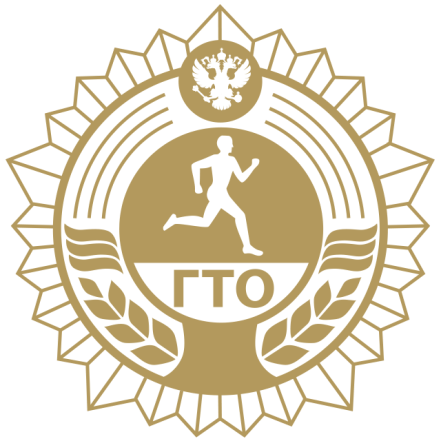 Ошибки:
подтягивания с рывками или с прогибанием туловища;
подбородок не поднялся выше грифа перекладины;
отсутствие фиксации на 0,5 сек. ИП;
разновременное сгибание рук.
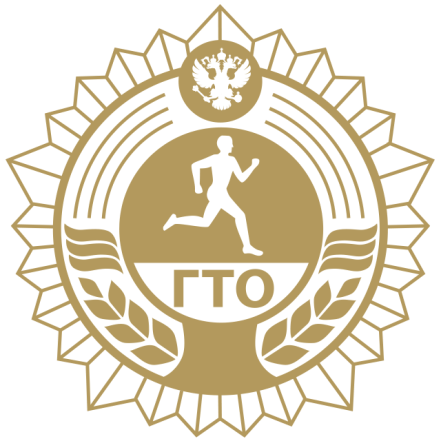 Материально – техническое обеспечение:
перекладины навесные 
секции шведской стенки 
стулья и гимнастические маты по числу мест тестирования + не менее 2 разминочных оборудованных мест 
магнезия
наждачная бумага 
гимнастическая скамья для участниц 
нагрудные номера
стол 
стулья для судей
рулетка 3м
секундомер
«листы счета», разметочная лента
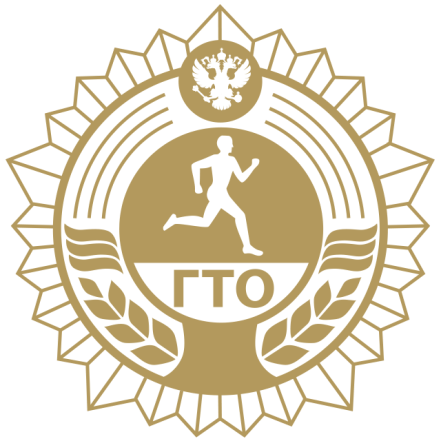 Судейство:
Главный судья
Помощник судьи
Судья при участниках 
Секретарь
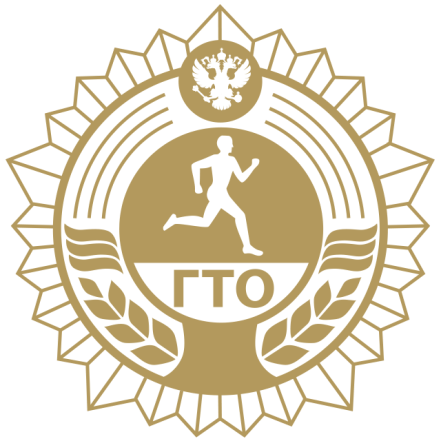 Рывок гири
Для тестирования используются гири массой 16 кг. Контрольное время выполнения упражнения - 4 мин. Засчитывается суммарное количество правильно выполненных подъемов гири правой и левой рукой.
Соревнования проводятся на помосте или любой ровной площадке размером 2×2 м. Участник обязан выступать на соревнованиях в спортивной форме, позволяющей судьям  определять выпрямление работающей руки и разгибание ног в тазобедренных и коленных суставах.
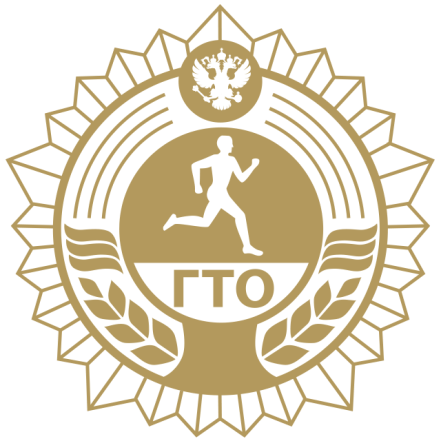 Рывок гири выполняется в один прием, сначала одной рукой, затем без перерыва другой. Участник должен непрерывным движением поднимать гирю вверх до полного выпрямления руки и зафиксировать ее. Работающая рука, ноги и туловище при этом должны быть выпрямлены. Переход к выполнению упражнения другой рукой может быть сделан один раз. Для смены рук разрешено использовать дополнительные замахи. 

Участник имеет право начинать упражнение с любой руки и переходить к выполнению упражнения второй рукой в любое время, отдыхать, держа гирю в верхнем, либо нижнем положении, не более 5 сек. Во время выполнения упражнения судья засчитывает каждый правильно выполненный подъем после фиксации гири не менее чем на 0,5 сек.
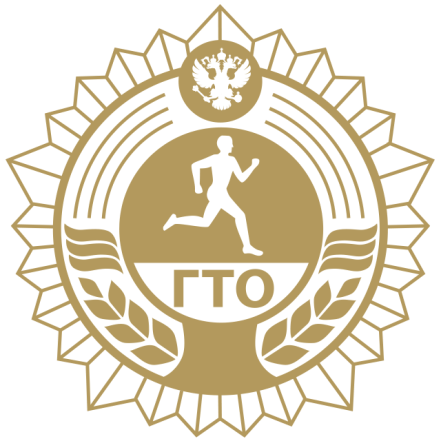 Запрещено:
 использовать какие-либо приспособления, облегчающие подъем гири, в том числе гимнастические накладки;
 использовать канифоль для подготовки ладоней;
оказывать себе помощь, опираясь свободной рукой на бедро или туловище;
 постановка гири на голову, плечо, грудь, ногу или помост;
 выход за пределы помоста.
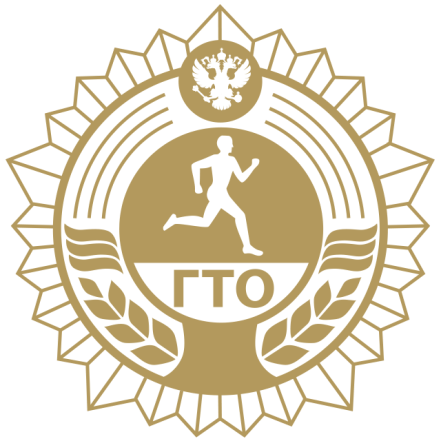 Ошибки:
дожим гири;
 касание свободной рукой ног, туловища, гири, работающей руки
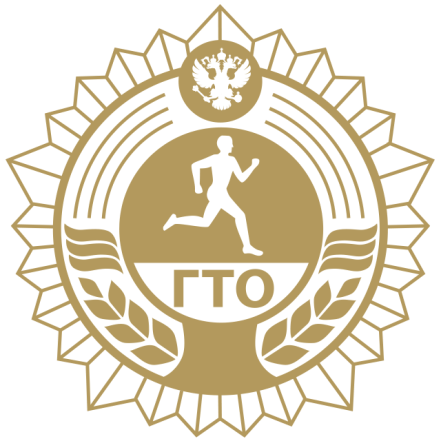 Материально – техническое обеспечение:
Гиря
2 помоста 2х2м
1 разминочный оборудованный помост 
гимнастическая скамья для участников 
нагрудные номера 
стол и стулья для судей 
секундомер 
«листы счета», разметочная лента
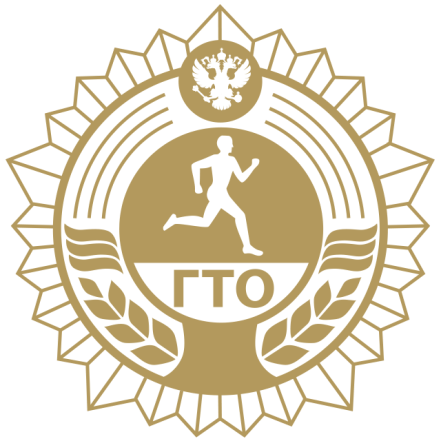 Судейство:
Главный судья
Помощники судьи
Судья при участниках 
секретарь
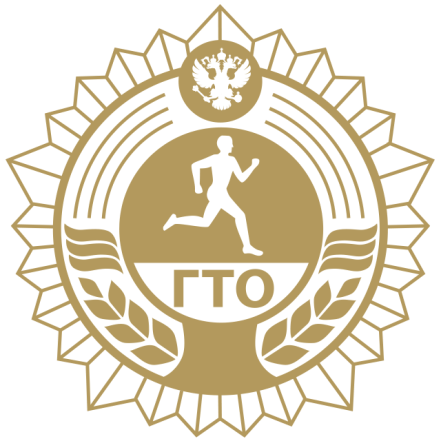 Сгибание/разгибание рук в упоре лежа на полу
Сгибание и разгибание рук в упоре лежа выполняется из ИП: упор лежа на полу, руки на ширине плеч, кисти вперед, локти разведены не более 45 градусов, плечи, туловище и ноги составляют прямую линию. Стопы упираются в пол без опоры.
Сгибая руки, необходимо коснуться грудью пола (или платформы высотой 5 см), затем, разгибая руки, вернуться в ИП и, зафиксировав его на 0,5 сек., продолжить выполнение упражнения.
Засчитывается количество правильно выполненных сгибаний и разгибаний рук, фиксируемых счетом судьи.
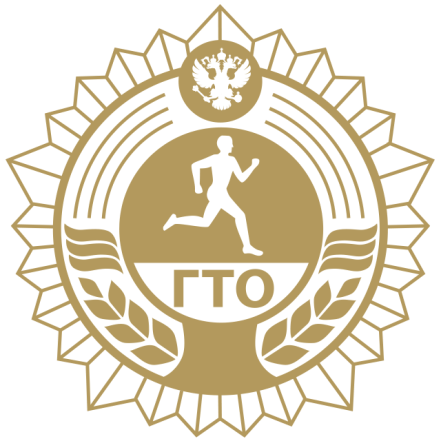 Ошибки:
касание пола коленями, бедрами, тазом;
 нарушение прямой линии "плечи - туловище - ноги";
 отсутствие фиксации на 0,5 сек. ИП;
 разновременное разгибание рук.
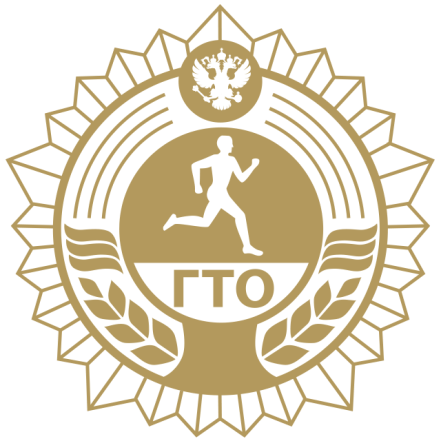 Материально – техническое обеспечение:
«контактные платформы» и гимнастические коврики по числу мест тестирования
 1 разминочное оборудованное место 
магнезия 
нагрудные номера
гимнастическая скамья для участниц 
стол, стулья для судей 
транспортир 
секундомер 
«листы счета», разметочная лента
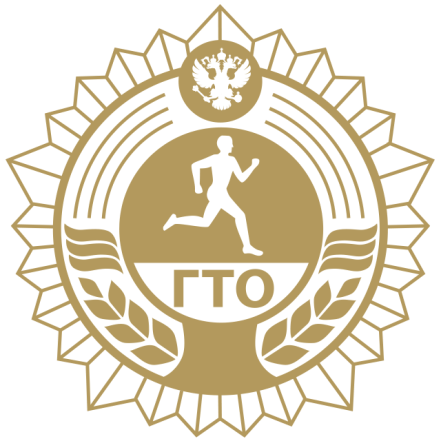 Судейство:
Главный судья
Помощник судьи
Судья при участниках 
секретарь
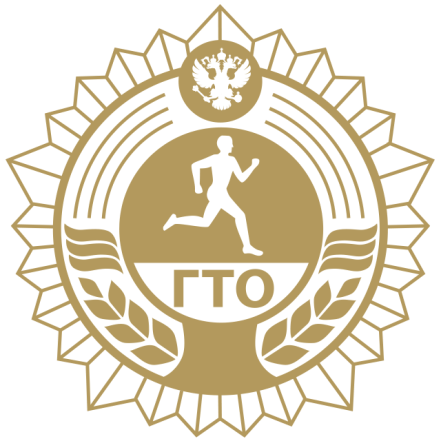 Сгибание и разгибание рук в упоре о гимнастическую скамью (сиденье стула)
выполняется из ИП: руки на ширине плеч, кисти рук опираются о передний край гимнастической скамьи (сиденья стула), плечи, туловище и ноги составляют прямую линию. Стопы упираются в пол без опоры.
Участник, сгибая руки, прикасается грудью к переднему краю гимнастической скамьи (сиденью стула), затем, разгибая руки, возвращается в ИП и, зафиксировав его на 0,5 с, продолжает выполнение испытания (теста).
Засчитывается количество правильно выполненных сгибаний и разгибаний рук, фиксируемых счетом спортивного судьи в ИП.
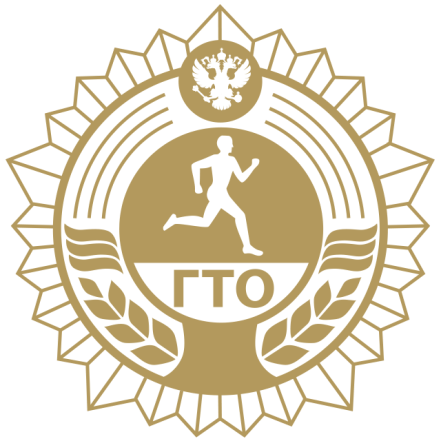 Ошибки:
касание пола коленями;
 нарушение прямой линии «плечи - туловище - ноги»;
 отсутствие фиксации ИП на 0,5 с;
 поочередное разгибание рук;
 отсутствие касания грудью края гимнастической скамьи (или сиденья стула).
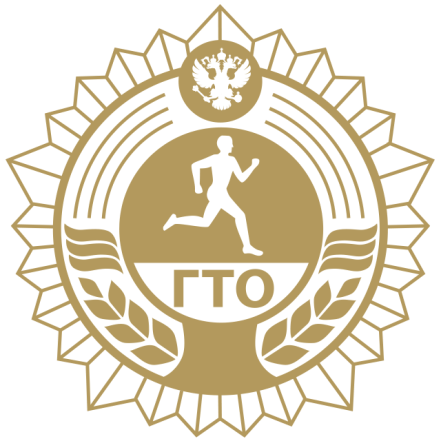 Материально – техническое обеспечение:
«контактные платформы» и гимнастические коврики по числу мест тестирования
 1 разминочное оборудованное место 
магнезия 
нагрудные номера
гимнастическая скамья для участниц 
стол, стулья для судей 
транспортир 
секундомер 
«листы счета», разметочная лента
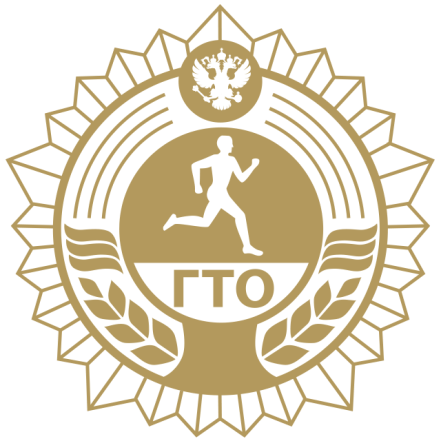 Судейство:
Главный судья
Помощник судьи
Судья при участниках 
секретарь
Спасибо за внимание!